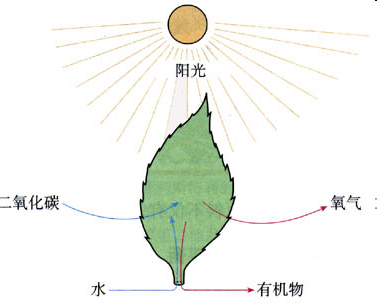 什么是光合作用？
第4节　光合作用
一、发现
天竺葵
1、1864年德国萨克斯实验
暗处理
半叶曝光
消耗已有有机物
滴加碘液
结论：植物光合作用产生了淀粉
2、 1880年美国恩格尔曼实验
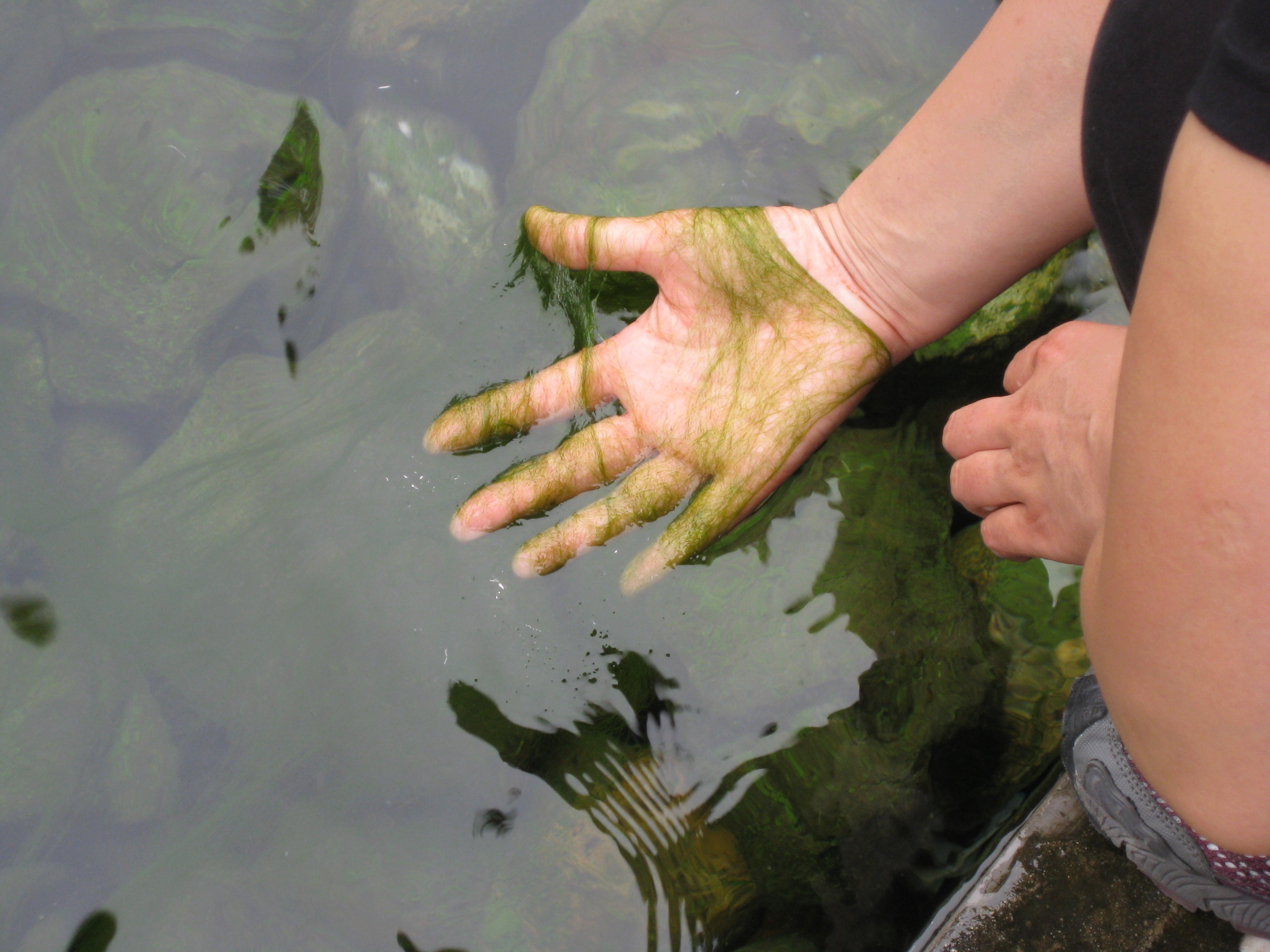 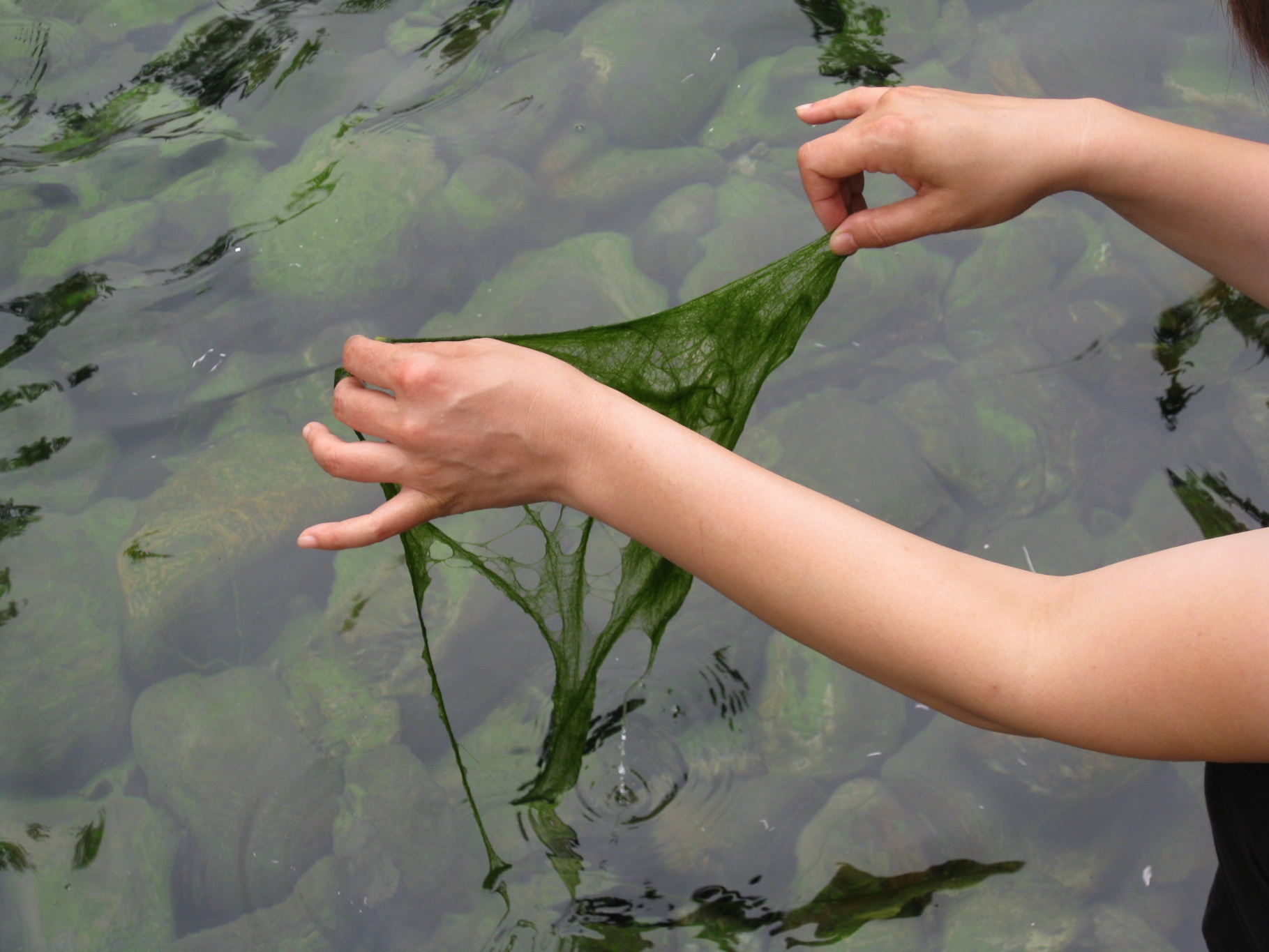 水绵（绿藻，真核细胞）
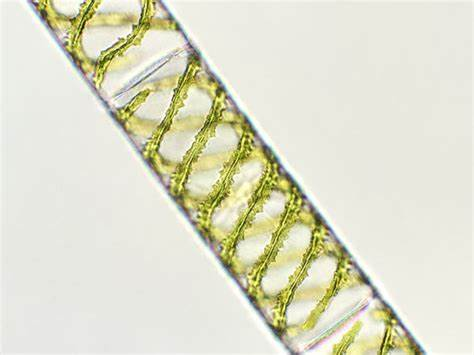 黑暗，用极细光束照射
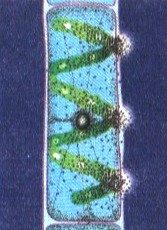 水绵和好氧细菌的装片
好
氧
菌
隔绝空气
2、1880年美国恩格尔曼实验
光照
黑暗，用极细光束照射
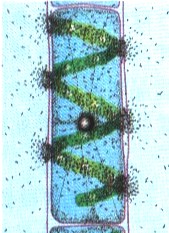 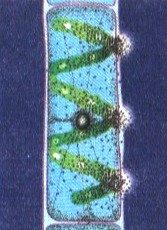 水绵和好氧细菌的装片
好
氧
菌
隔绝空气
2、1880年美国恩格尔曼实验
巧妙
结论：光合作用产生氧气，的场所是叶绿体 。
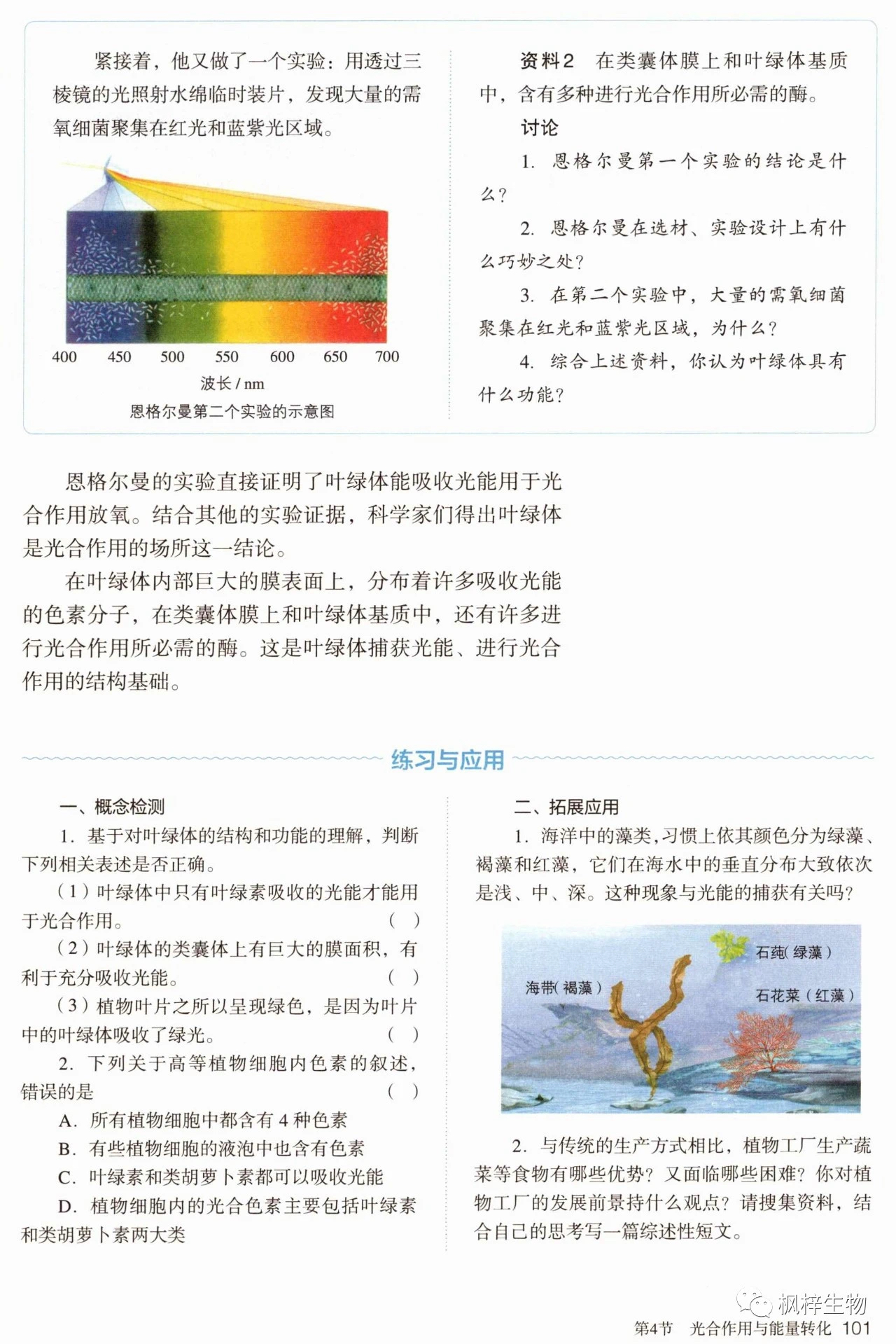 恩格尔曼第二个实验
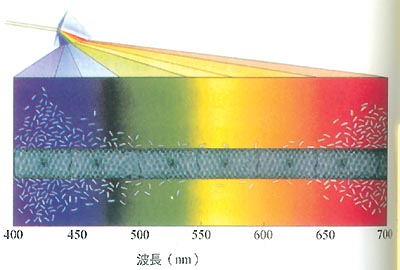 材料：水绵、好氧细菌
说明植物主要利用红橙光和蓝紫光
A
C18O2
CO2
B
光照射下小球藻悬液
H218O
H2O
光
（CH2O）+O*2
CO2+ H2O*
叶绿体
3、20世纪30年代美国鲁宾和卡门实验
A与B的相对分子质量比为8：9
同位素标记
结论：光合作用放出的氧全部来自于水 。
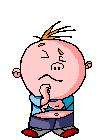 问题：
     CO2是如何转变成有机物的？
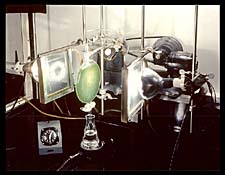 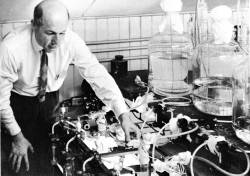 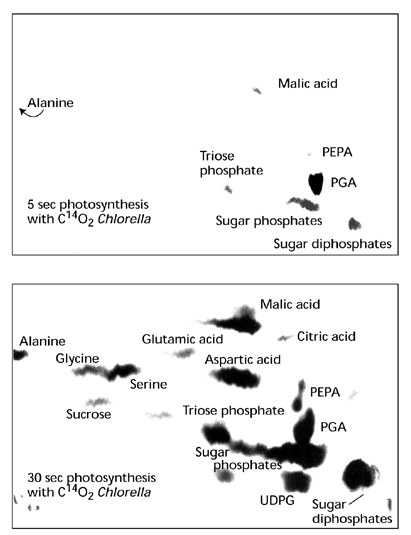 4、1945年Calvin卡尔文
     同位素示踪法
14CO2 探明了二氧化碳转化成有机物的途径
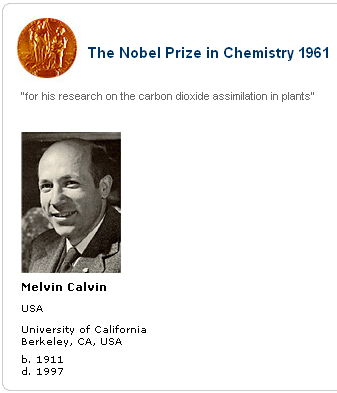 光
（CH2O）+O*2
CO2+ H2O*
叶绿体
二、叶绿体的结构适于进行光合作用
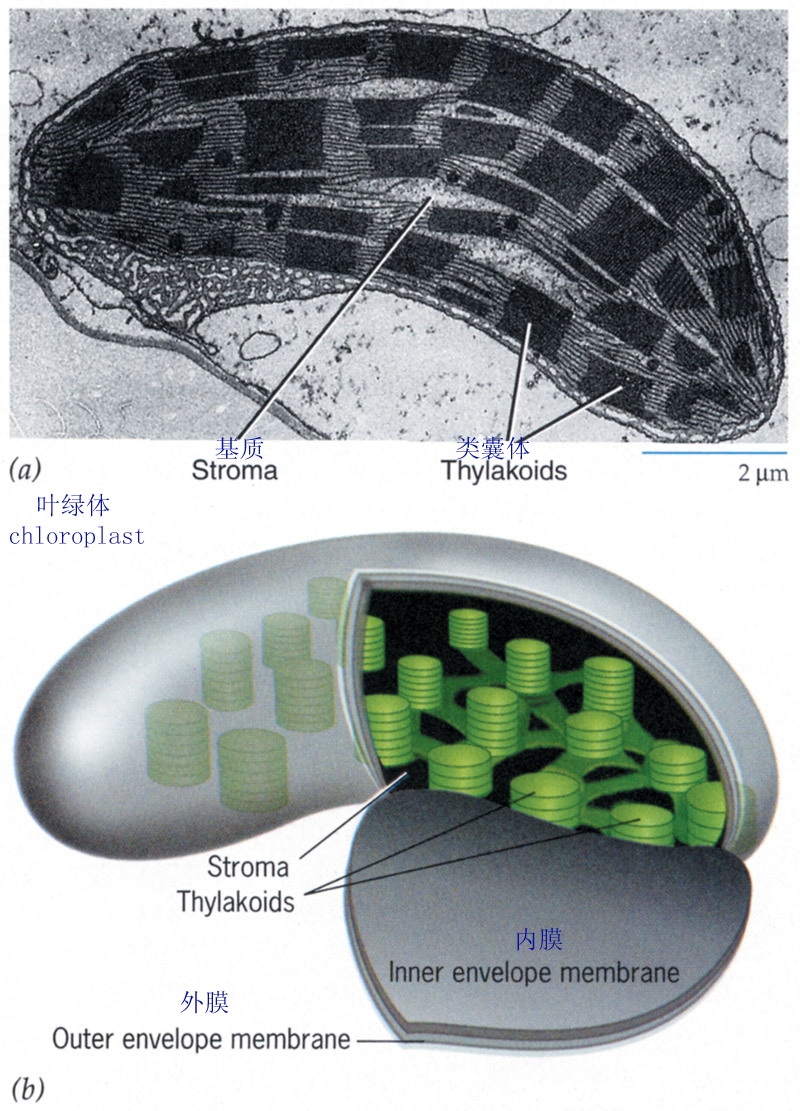 1、适应性：
独立的环境，
大量的膜，
光合色素
酶、
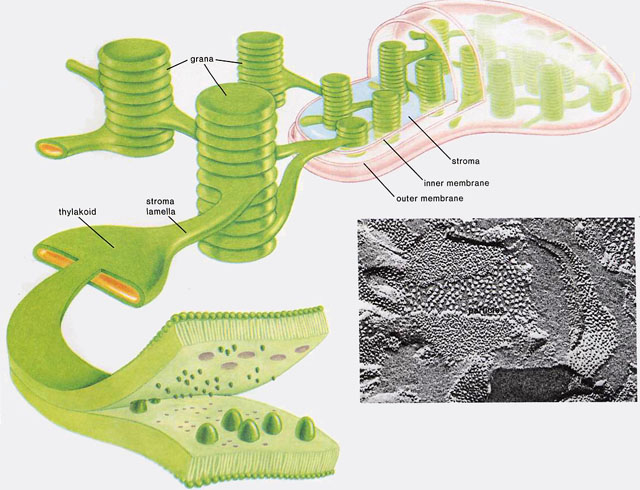 2、叶绿体中的色素
（1）、功能：吸收、传递、转化光能
位于类囊体的膜上
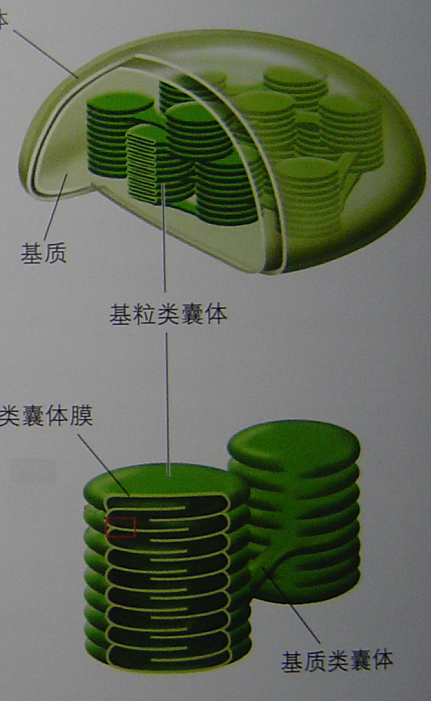 脂溶性
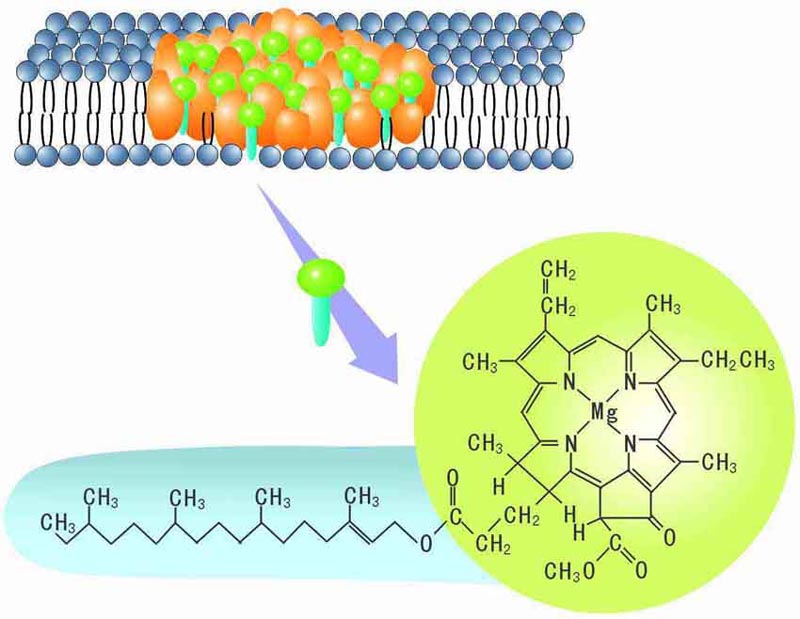 （2）、绿叶中色素的提取和分离
色素的提取
原理：色素为脂溶性,易溶于有机溶剂
操作：（1）研磨绿叶



      
      （2）过滤，收集滤液
二氧化硅：使研磨更充分
碳酸钙：防止色素被破坏
无水乙醇（丙酮）：溶解色素
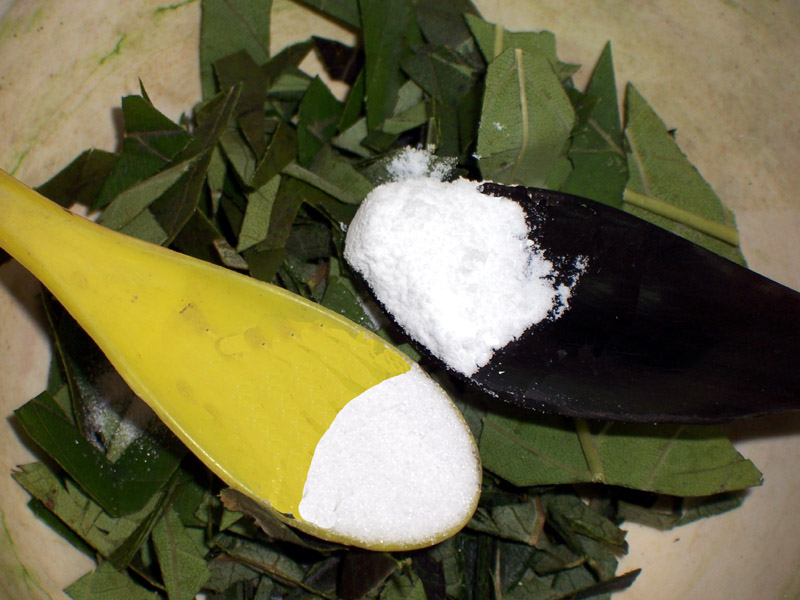 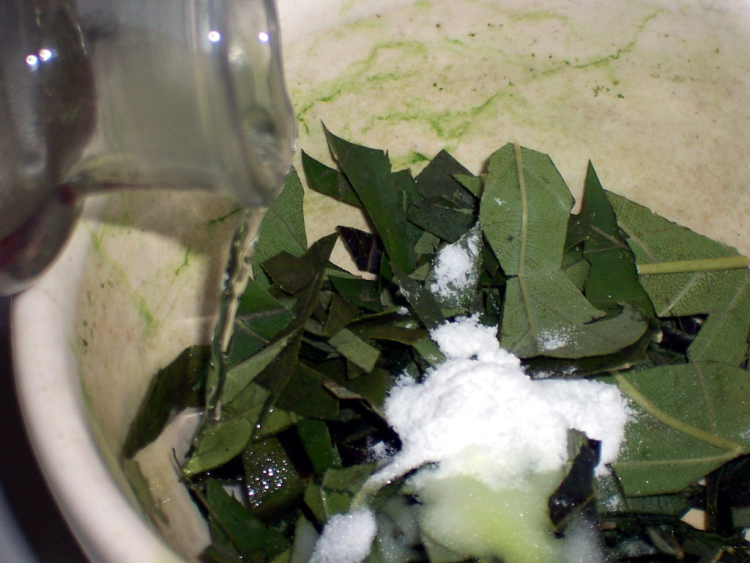 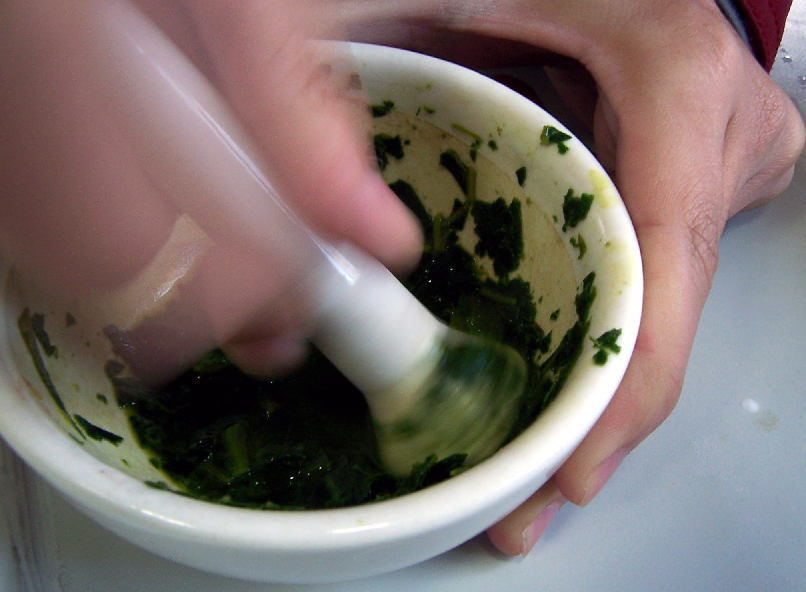 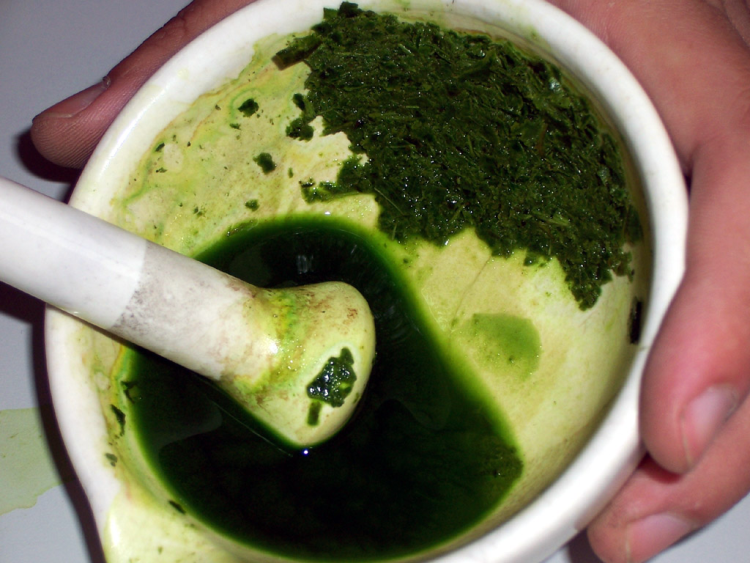 色素的分离
想一想：
    
    绿叶中的色素不是一种，可以采取怎样的方法将它们分离开？
纸层析法原理：
    
不同色素在层析液中的溶解度不同：

溶解度高的随层析液在滤纸上扩散得快，

溶解度低的随层析液在滤纸上扩散得慢。
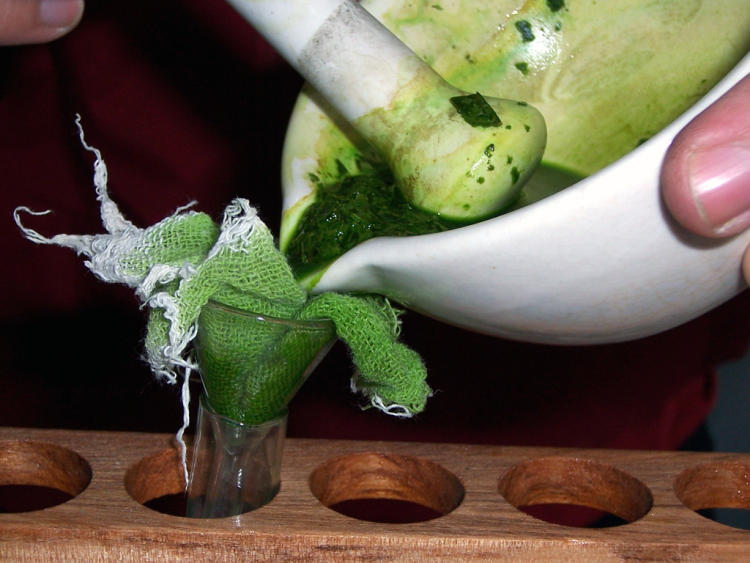 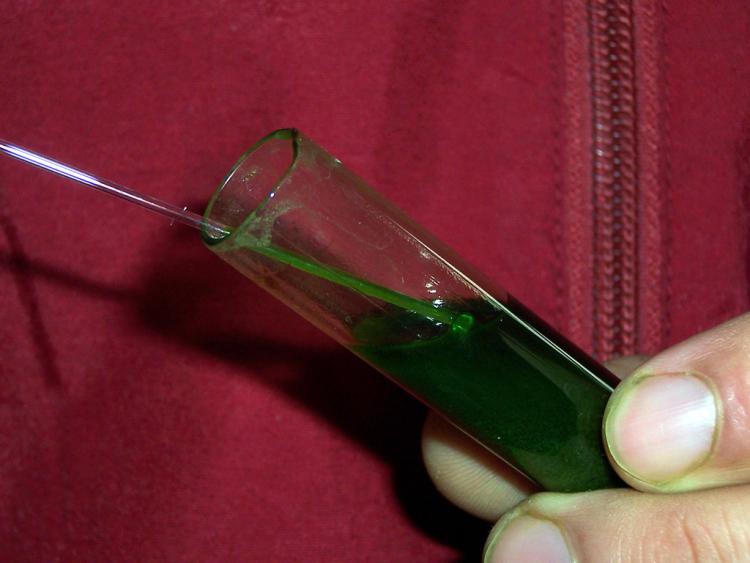 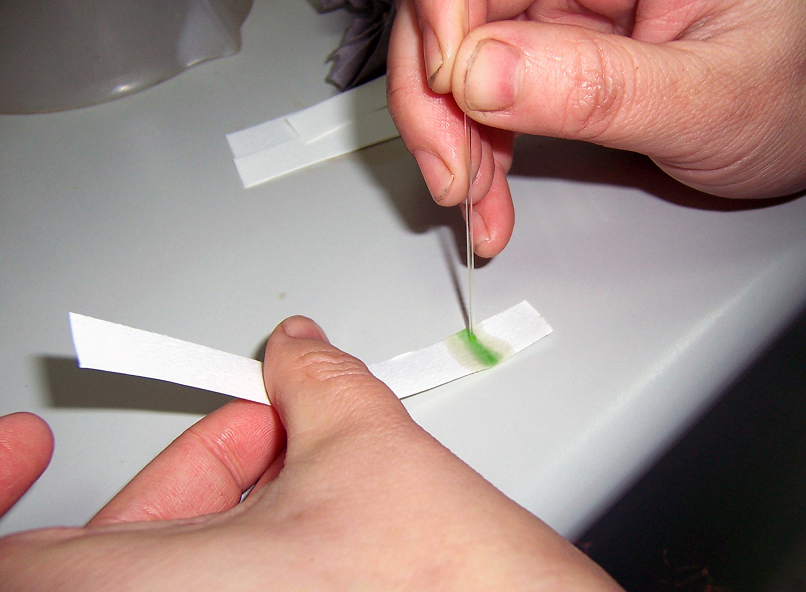 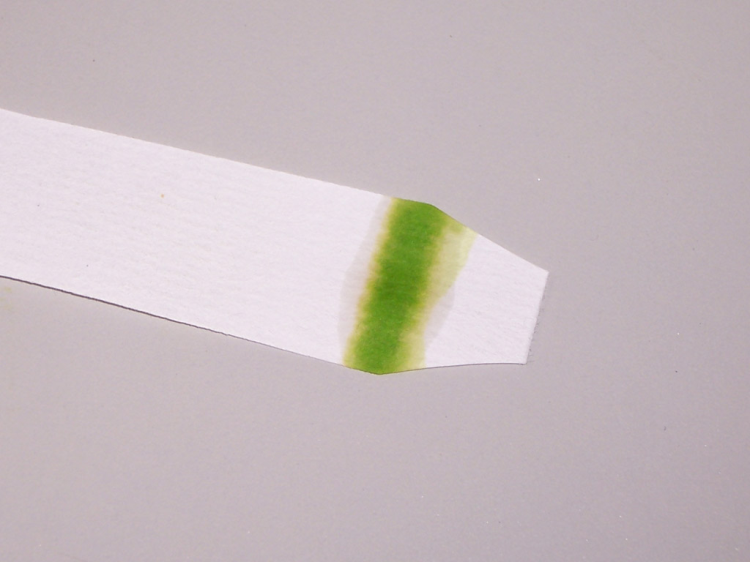 Animated by Nick Ni, 2013.12, SHSBNU
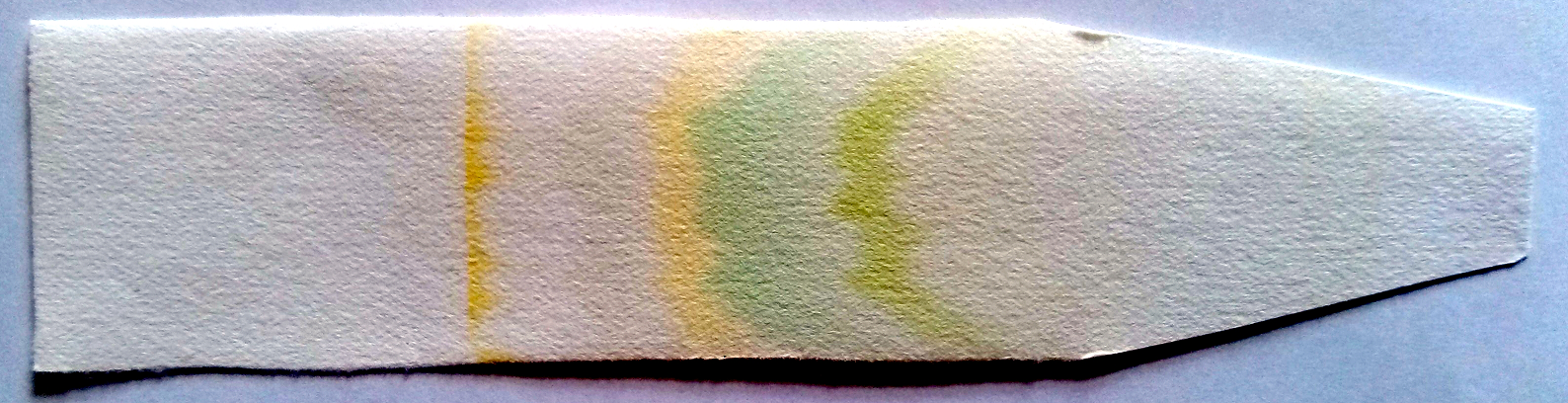 想一想：

       如果滤纸上的滤液细线触及层析液是否会影响实验结果？如果是，怎样影响？
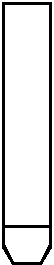 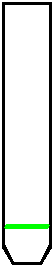 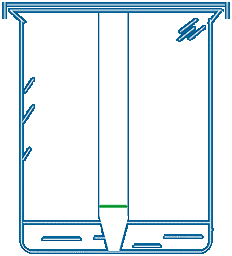 铅笔线
滤液细线
层析液
画铅笔细线
画滤液细线
插滤纸条
色素的分离：
滤纸条
★注意：层析液不能没及滤液线
滤
液
线
层析液
方法步骤：
画滤液细线
过滤，收集滤液
铅笔
画线
层析
研磨绿叶
二氧化硅：使研磨更充分
碳酸钙：防止色素被破坏
无水乙醇或丙酮：
溶解色素
%  of  light  absorbed by   chlorophyll
可见光的连续光谱
blue
green
red
三棱镜
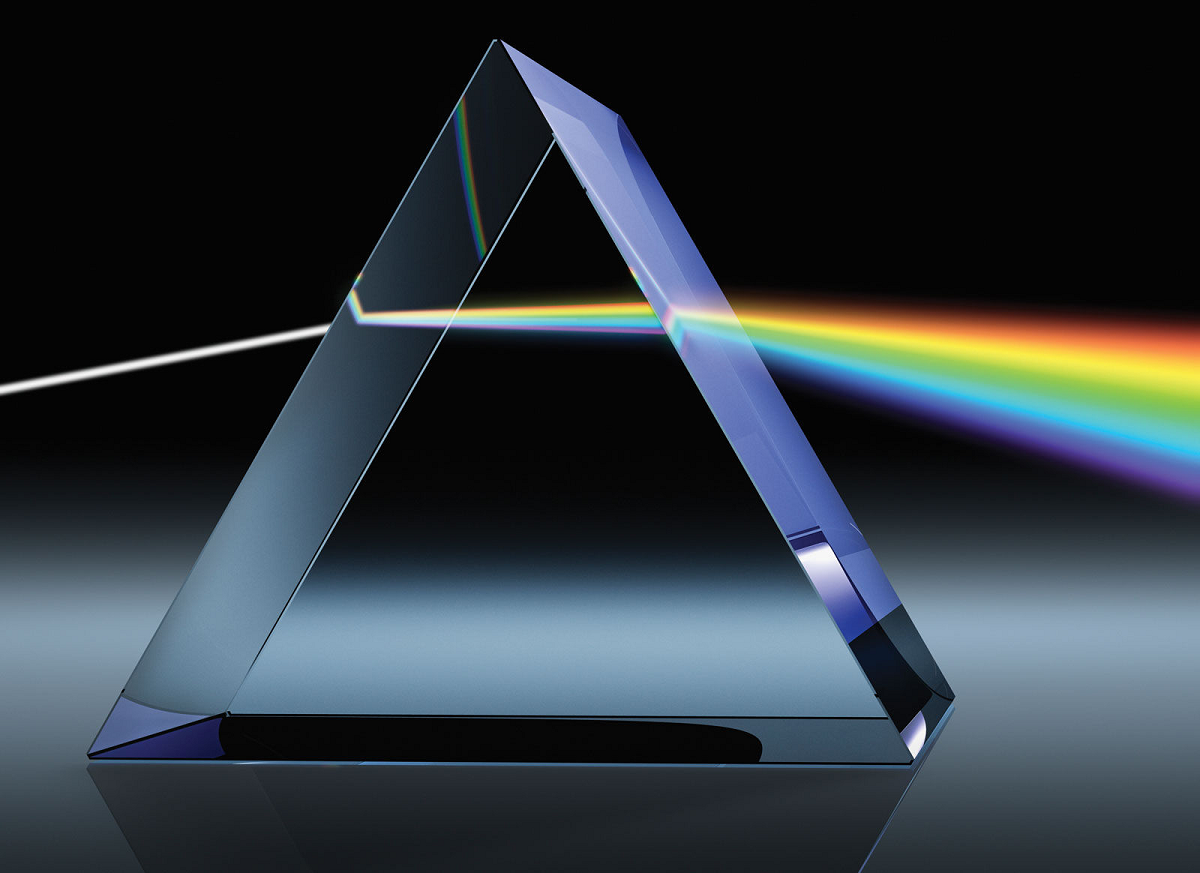 红橙光区与蓝紫光区变暗
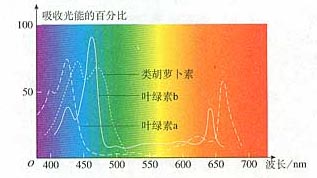 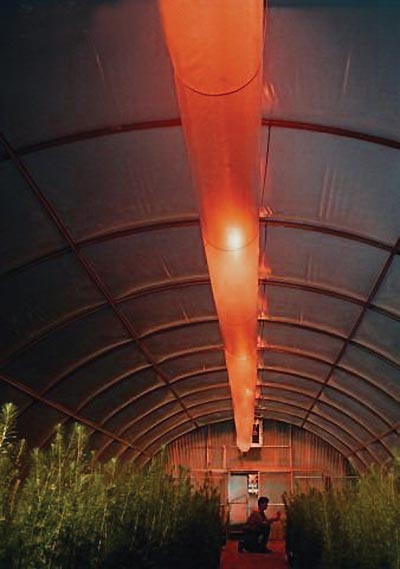 叶绿素a：蓝绿色
叶绿素b：黄绿色
胡萝卜素：橙黄色
叶黄素：黄色
类胡萝卜素
叶绿体中的色素
1/4
吸收蓝紫光
叶绿素
3/4
吸收蓝紫光和红橙光
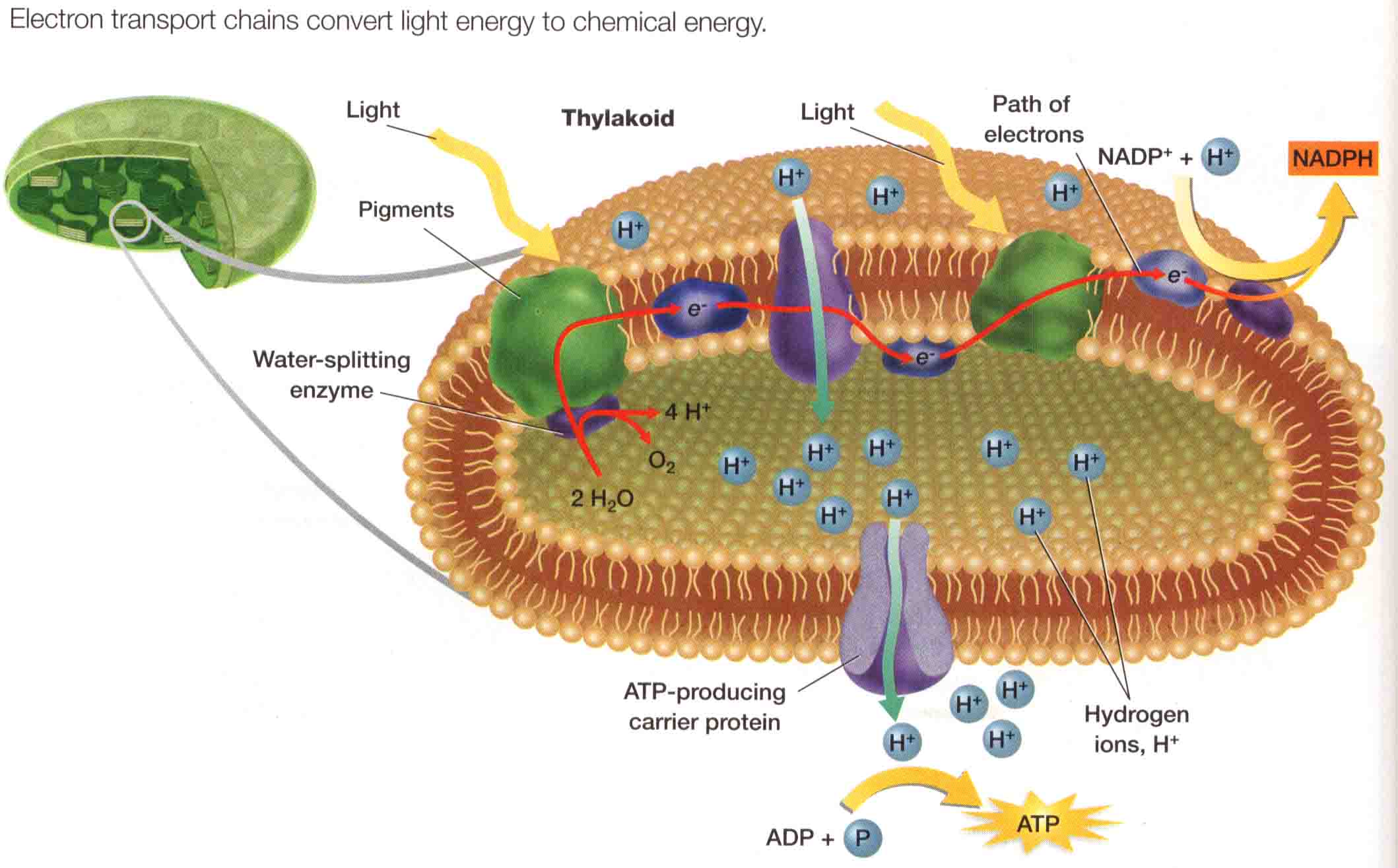 当希尔（R．Hill，1939）用光照射加有草酸高铁的叶绿素悬浊液时，发现Fe3+还原成Fe2+并放O2（1939）------希尔反应是指叶绿体借助光能使电子受体还原并放出氧的反应。
三、过程
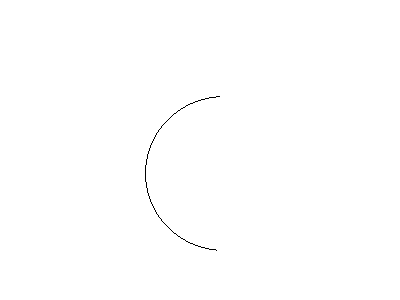 H2O
叶绿体中的色素
光能
类囊体薄膜上
叶绿体基质中
O2
水在光下分解
2C3
固      
         定
供氢
NADPH
co2
还          原
多种酶
参加催化
C5
供能
ATP
酶
ADP+Pi
C6
光反应阶段
暗反应阶段
NADPH、ATP
暗反应
光反应
ADP、Pi
关于光合作用过程的研究
1、光反应和暗反应
光反应是暗反应的基础，为暗反应提供[H]和ATP。光反应停止，暗反应也随即终止。
        暗反应是光反应的继续，暗反应水解ATP生成ADP和Pi，为光反应合成ATP提供原料。同时，如果暗反应受阻，光反应也会因产物积累而不能正常进行。
活跃的化学能
光能
活跃的化学能
稳定的化学能
电能
叶绿体基质中
叶绿体类囊体膜上
H2O分解成O2和NADPH
将CO2固定成三碳化合物
ATP和NADPH将三碳化合物还原成糖等有机物
将ADP和Pi合成ATP
暂时储存在ATP和[H]中
储存在葡萄糖等有机物中
需要光
不需要光
光反应为暗反应提供ATP和NADPH
暗反应利用ATP和NADPH将CO2还原成糖
光反应和暗反应同时进行，一个停止另一个随即停止
2、思考问题
在正常光照下，突然停止光照后的瞬间：
C3（酸）的水平会_______， 原因是_______________________________。叶绿体
 内的C5水平会____________，原因是______________________________；
升高
因缺乏ATP、NADPH，还原受阻
降低
C5再生过程受阻
升高
叶绿体内的NADP+/NADPH和ADP/ATP 的比值会______，原因是_____________________。
光反应停止
思考问题
在正常光照下，突然停止二氧化碳的供应，以下物质将会发生怎样的变化？
降低
C3（酸）的水平会_______， 原因是____________________________________________。
 叶绿体内的C5水平会____________，原因是___________________________________________；
C3（酸)被还原，二氧化碳固定受阻不能补充C3
升高
二氧化碳固定受阻，C5消耗减少。
叶绿体内的ADP/ATP 的比值会______，原因是__________________________________________。
降低
C3减少后，还原过程减慢，ATP消耗减少。
光能
6CO2+12H2O *            C6H12O6+6H2O+6O2 *
叶绿体
3、总反应式：
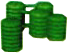 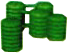 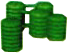 O2、C6H12O6
CO2
光能
6CO2+12H2O *           C6H12O6+6H2O+6O2 *
叶绿体
酶
C6H12O6+6H2O+6O2           6CO2+12H2O+能量
光合作用和呼吸作用的关系
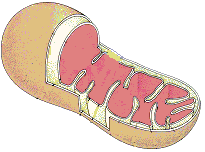 四、光合作用的意义
1、光合作用为所有生物的生存提供了物质来源和能量来源。
2、光合作用维持大气中O2和CO2含量的相对稳定。
3、对生物的进化具有重要作用。
30亿—20亿年前，蓝藻制造O2，使进行有氧呼吸的生物得以发生和发展。
O2可形成O3，可滤去紫外线，减轻其对生物的破坏，使水生生物开始逐渐在陆地生活，进而形成广泛分布的各种动植物。
总之，光合作用是生物界最基本的物质代谢和能量代谢
光能
6CO2+12H2O *            C6H12O6+6H2O+6O2 *
叶绿体
总反应式：
用什么可以来反映植物体进行光合作用和呼吸作用？
哪些实验观测数据能够较好地反映光合速率？